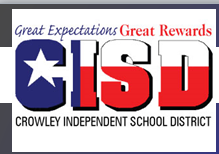 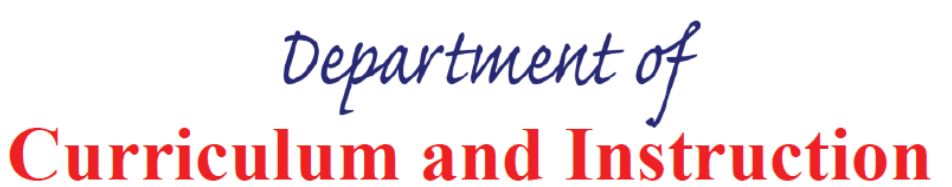 Professional Learning Communities-PLCs
September 16, 2014
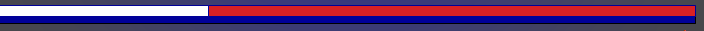 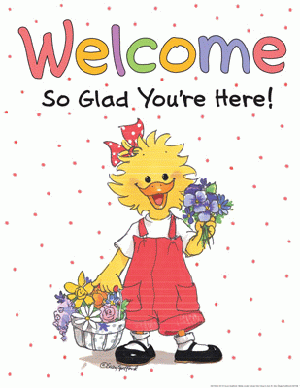 Sharon Graves
Secondary ELAR/SS Coordinator
Norms
Be respectful
	engage fully
	actively participate
	limit side conversations
Be responsible
	arrive on time
	leave your area clean
	ready your technology 
		for learning 
		(shake don’t scream)
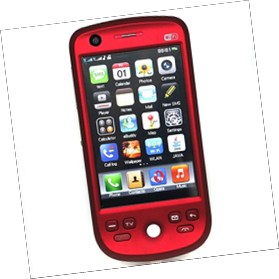 Lesson Frame-Gradual Release
I will guide you through the PLC components.

You will record your thoughts and learning. 

You will collaborate concerning PLC components.

You will reflect on your own campus’ implementation of PLCs.
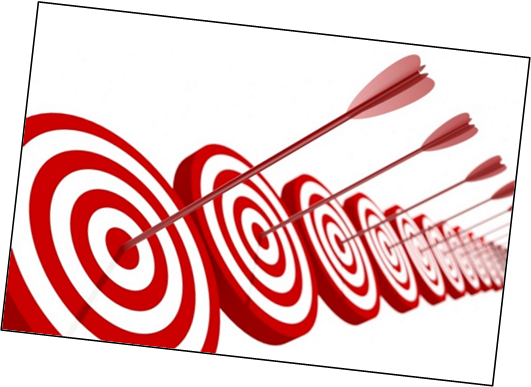 Learning Targets
I can understand PLC components

I can model and implement PLC components on my campus to impact student learning.
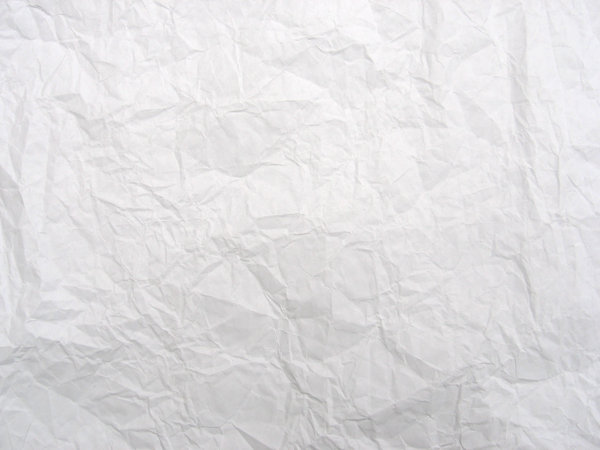 What is a good PLC?
Write your own thoughts
Share with your table
Table spokesperson share out
My Campus’ PLC
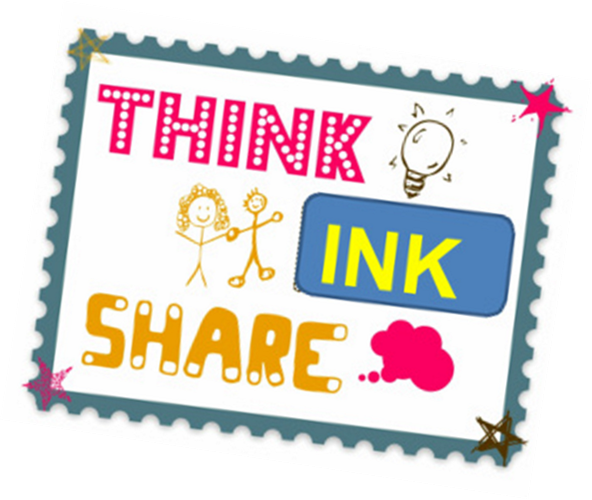 What is a Professional Learning Community?
Read introduction and conclusion
Big Idea #3
Focus on Results
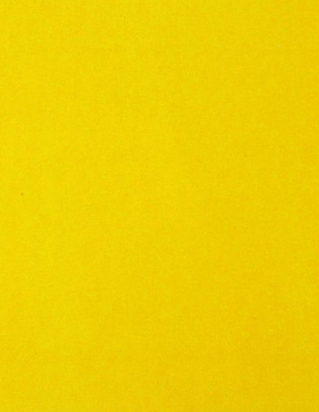 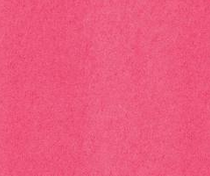 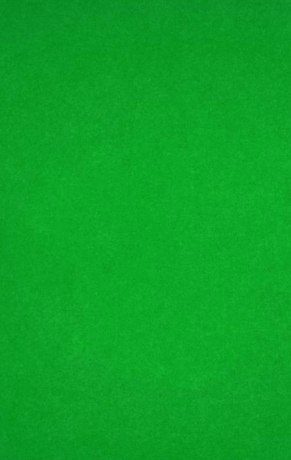 Big Idea #1
Ensure Students Learn
Big Idea #2
Culture of Collaboration
Read-record individual 
     thoughts
Share with table
One table chart-
      put on wall
Share with big idea # 1 & 2 tables
Gallery walk to gather ideas from other poster groups
Read-record individual 
     thoughts
Share with table
One table chart-
      put on wall
Share with big idea #1 & 3 tables
Gallery walk to gather ideas from other poster groups
Read-record individual thoughts
Share with table
One table chart-put on wall
Share with big idea #2 & 3 tables
Gallery walk to gather ideas from other poster groups
What does a productive PLC do?
Ensures students learn-
	Shifting the focus from 
		teaching to learning

		       Has a culture of collaboration-
			    Ongoing and meaningful

Focuses on Results-
	student achievement, goals, 
	common formative assessments
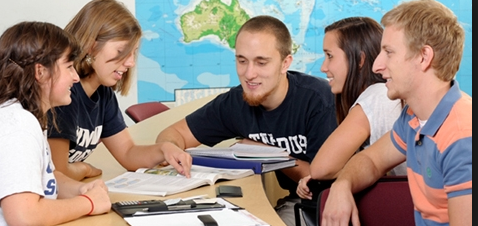 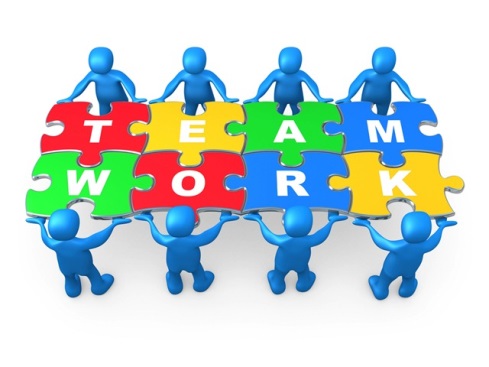 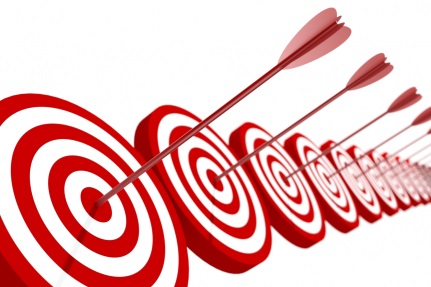 CISD
Drives Planning
Is PLC time the same as planning time?
Learner Centered
Curriculum
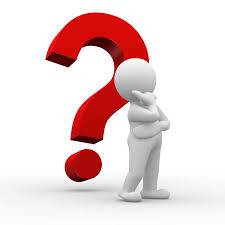 #1
Learning standards
Meaningful Collaboration
PLC
PLAN
Activities
#2
Analyze Student Progress
Results Focused
Assessments
#3
Timely Interventions and Tutoring
CISD PLCs
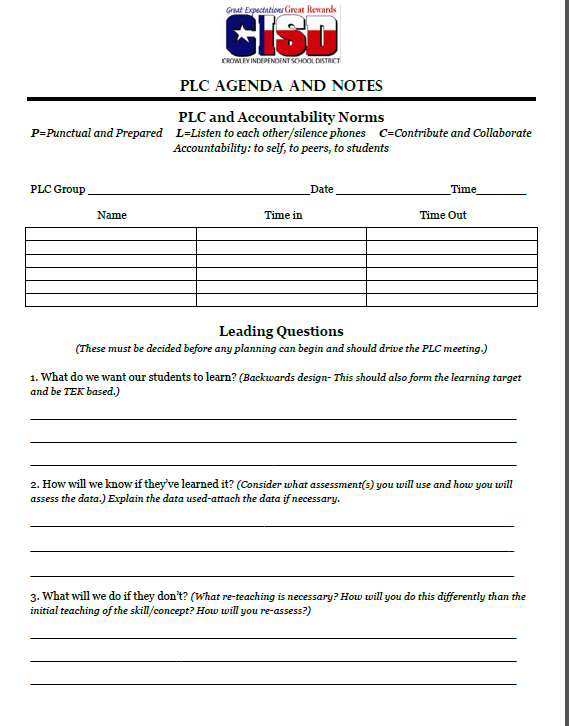 Guiding Questions
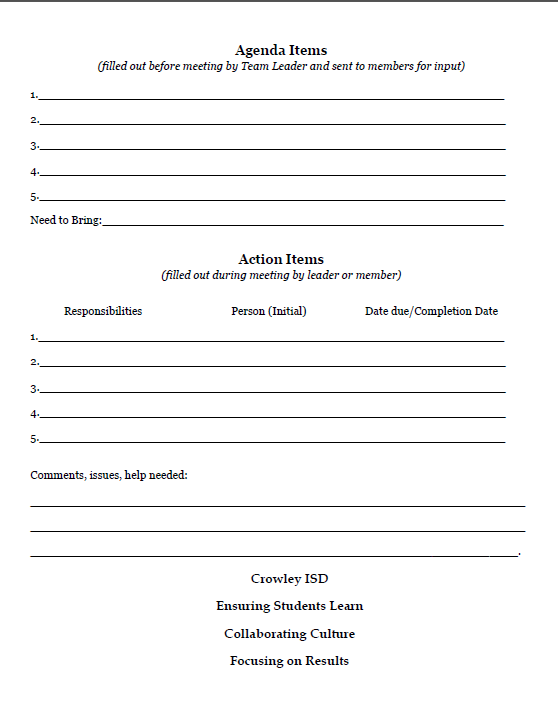 What do we want students to learn?
How will we know if they’ve learned it?
What will we do if they don’t?
[Speaker Notes: core principles-guiding questions?]
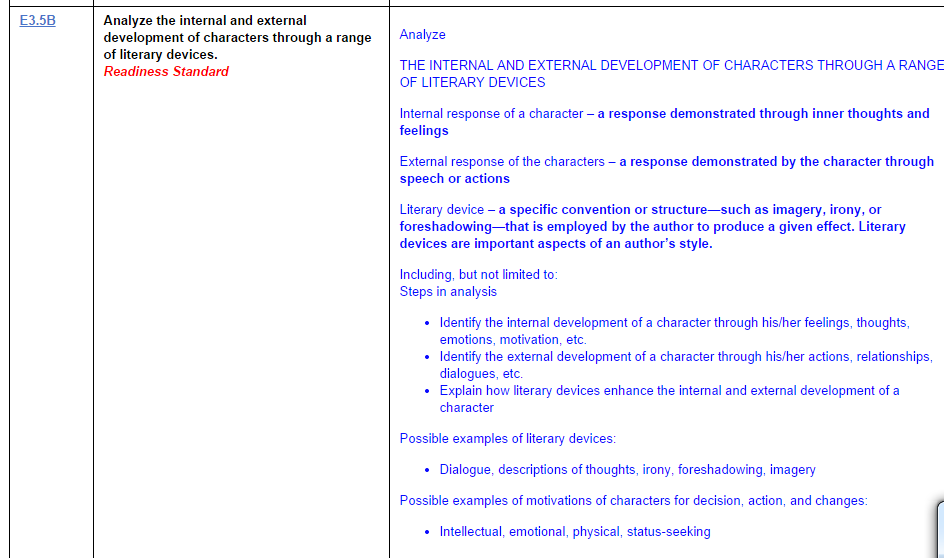 My Campus’ PLCs
Prescription for Improvement
Rx
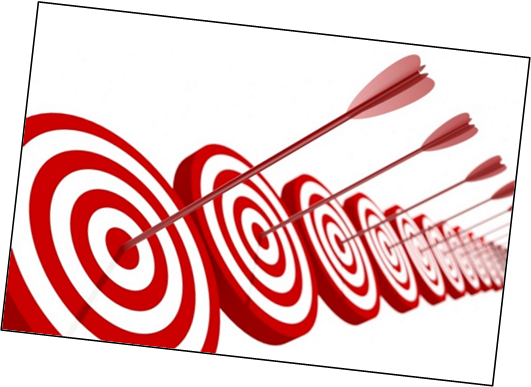 Learning Targets
I can understand PLC components

I can model and implement PLC components on my campus to impact student learning.
PLC
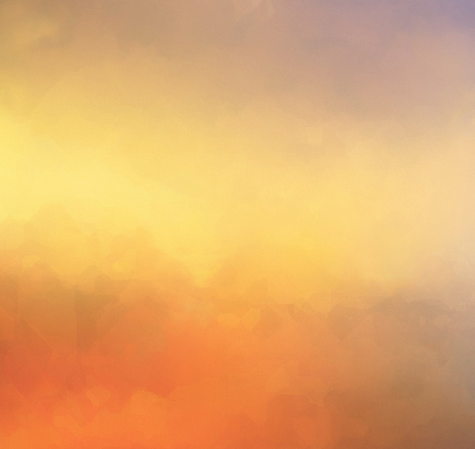 How will I ensure quality PLCs occur on my campus?
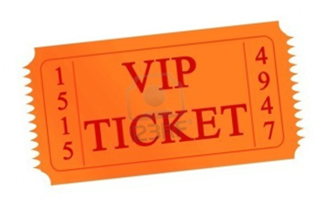 2
0
1
4
EXIT
2
0
1
5
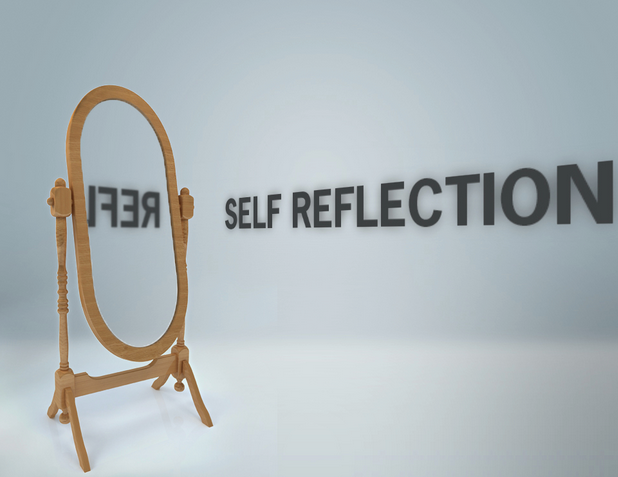 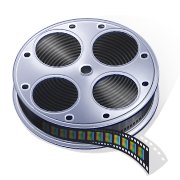 Now showing….
CISD professional development survey
    in Eduphoria:
5 multiple-choice questions
3 Open-ended
Reflective…
We do not learn from experience…we learn from reflecting on experience.John Dewey
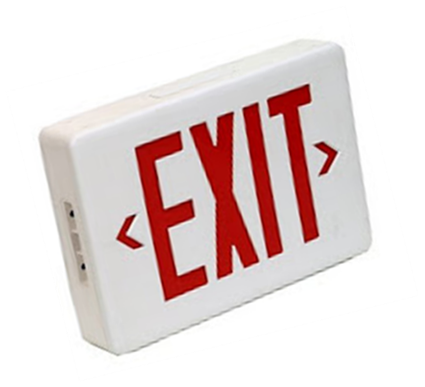 Thank you
Sharon Graves
(817)  297-5276
sharon.graves@crowley.k12.tx.us